Rendering FogFinal Demo
CSS 522 Topics in Rendering
March 14,2011
Scott and Lew
Overview:
Background of Fog
Challenges Rendering it
Our Implementation 
Results 
Limitations and Future Work
Challenges with Physics-Based Model
Visible clouds and fog are created by millions and millions of water droplets refracting and reflecting light

This is impractical to model – it might provide a more realistic rendering but comes at the expense of an impossibly huge amount of geometry to render.

It also doesn’t make sense to define the size & position of each water droplet in a scene

The visually interesting aspects of fog come from the aggregation of these particles, rather than the particles themselves
Conceptual Implementation
Multiple Fog Slices
Composite the slices and include interactions with other geometry
Results
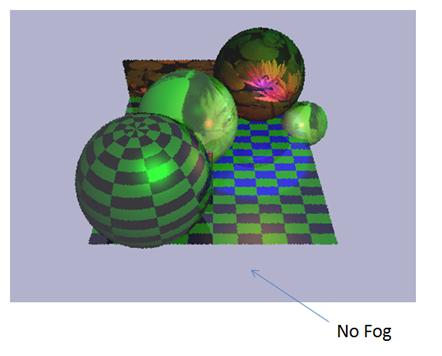 Results
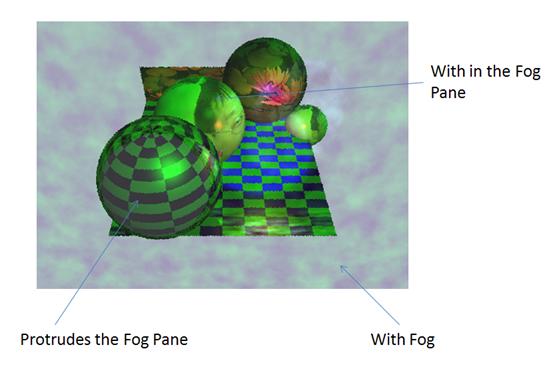 Results
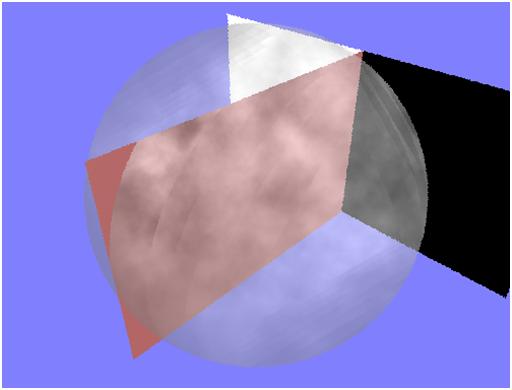 Results (haha just kidding)
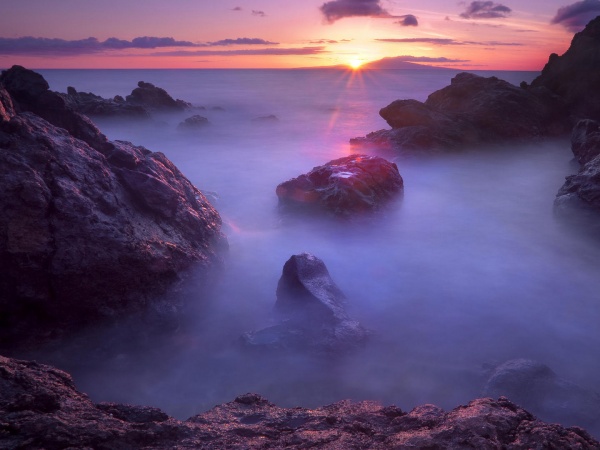 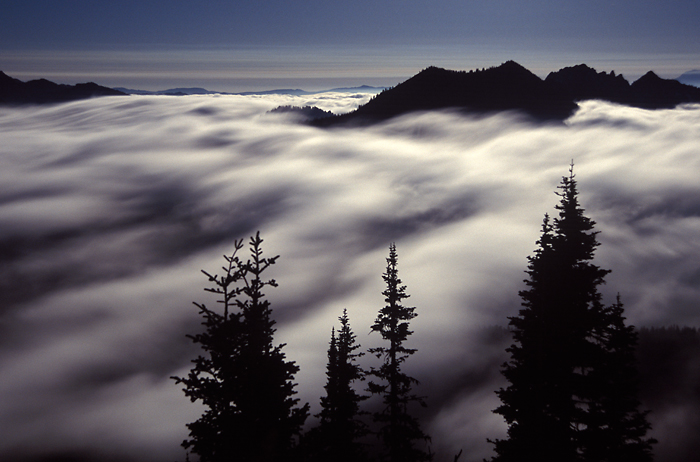 Limitation and Future Work
With more time, create our own Fog Shader

Enhance the boundary of our fog slices. Current implementation shows obvious transition from fog to no fog.

Implement mode to switch between Perlin and Exponential methods.

User Interface for Fog Density 
Current Implementation uses number of slices
Questions?
/